Informatik-Biber 2021
Lösungen und Bezug zur Informatik
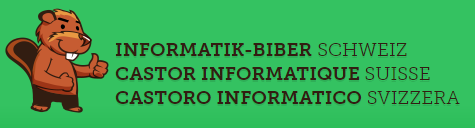 Aufgabe 1: Dottis
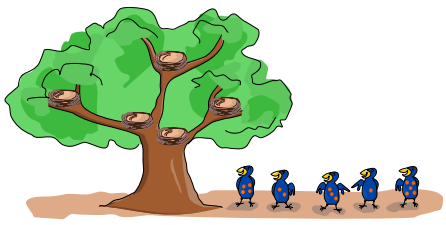 Vogel klettert zum nächsten Nest
Nest leer: der Vogel bleibt dort
Nest voll: hat der sitzende Vogel mehr Punkte  nach links
	      hat der sitzende Vogel weniger Punkte  nach rechts
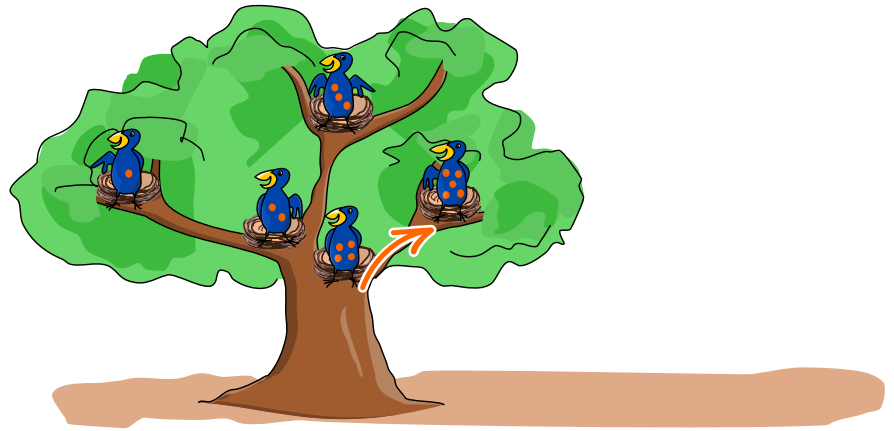 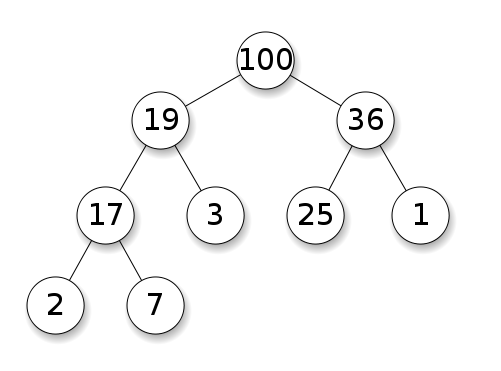 Das ist Informatik

 Binärer Suchbaum:  Das Finden eines Elements ist sehr effizient
       Jeder Vergleich halbiert die Anzahl Kandidaten
 Dynamische Datenstrukturen:  Datenstrukturen für grosse Mengen von Daten Ausbalancierung für optimale Such-Aktionen
Binärer Suchbaum
Aufgabe 2: Erdbeerklau
Ein Ast nur zwischen zwei unterschiedlichen Sachen
 Platziere ein Element und entferne genau 1 Ast
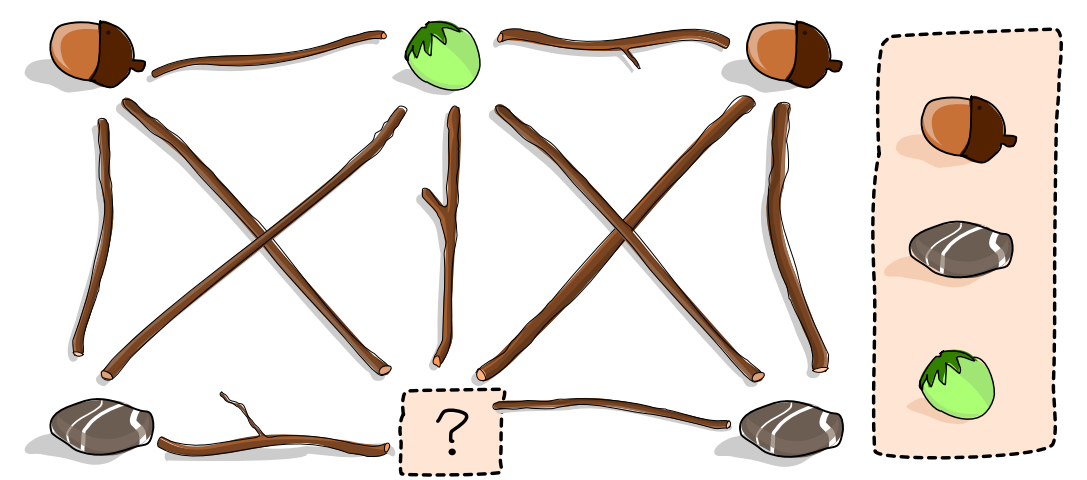 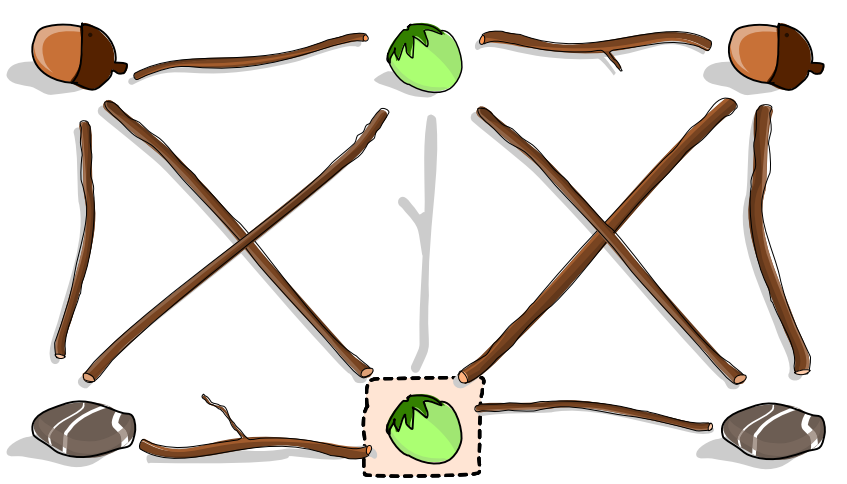 Das ist Informatik

 Abstraktion: 	Realität abbilden in ein Modell		Vereinfachung durch Wahl einer guten Darstellung
 Graphentheorie: Darstellung der Realität durch Knoten und Kanten
 Färbungsproblem: Minimale Anzahl Farben: jeder Knoten 1 Farbe; nie 2 Farben verbunden
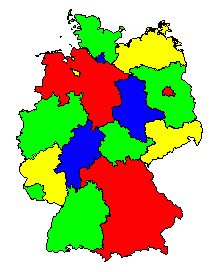 Färbungsproblem
Aufgabe 3: Geburtstagsrätsel
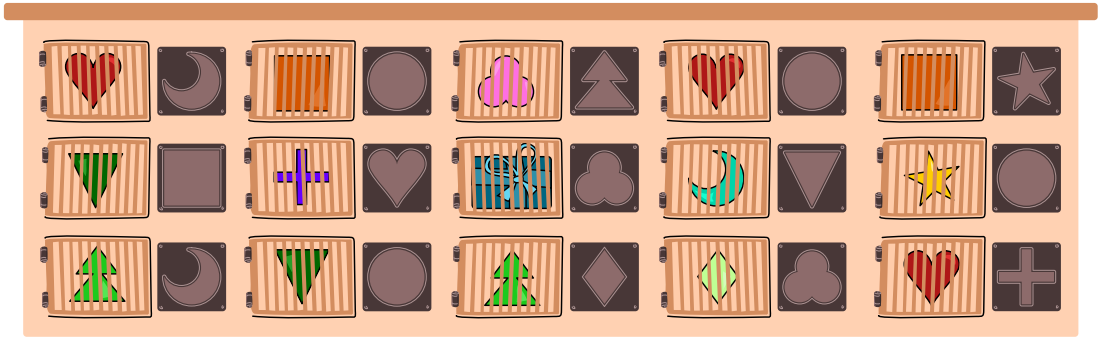 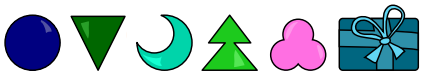 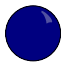 Zu Beginn ist folgender Stein vorhanden:
 Mit höchstens 5 Türen soll das Geschenk erreichbar sein.
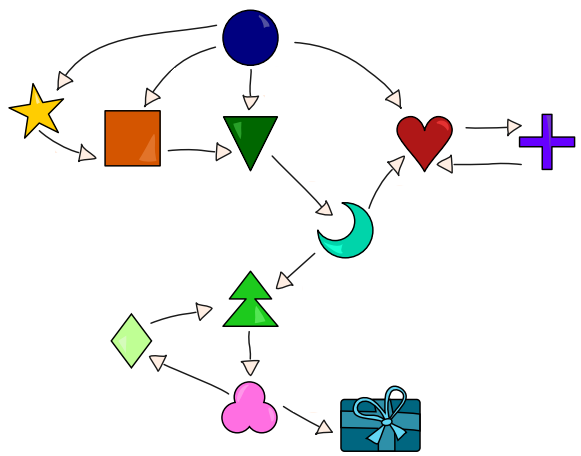 Das ist Informatik

 Graphentheorie:  Das Finden von Wegen in Graphen Anschauliche Darstellung von abstrakten Problemen
 Breitensuche:  Suchalgorithmus zum Finden eines Elementes
Problemstellung als Graph
Aufgabe 4: Lieblingsgeschenk
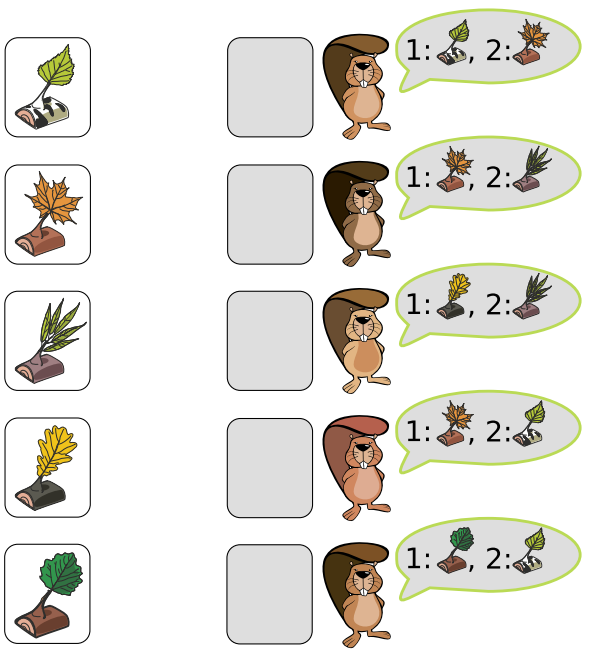 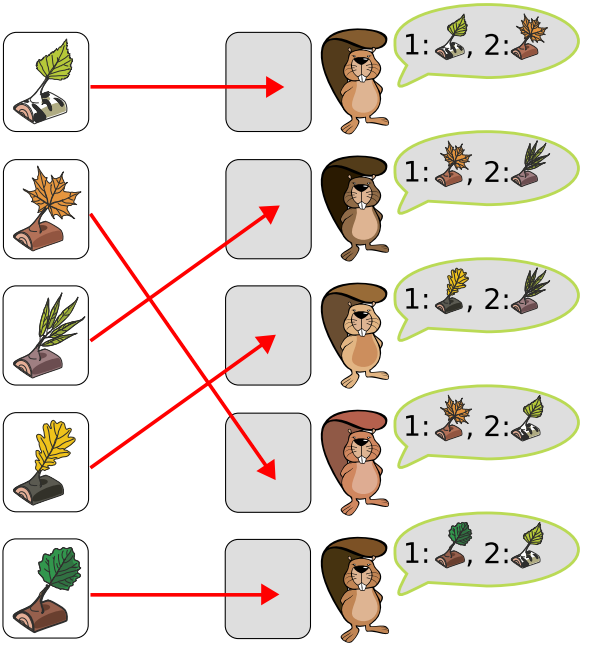 Möglichst viele sollen ihrLieblingsgeschenk erhalten
Alle anderen ihre zweite Wahl
Das ist Informatik

 Zuordnungsproblem: 	 Elemente optimal zuordnen (Kriterien-abhängig) Zuordnungen mit Reihenfolge können sehr komplex werden
 Rang-Maximal-Matching: Zuordnungen einen Wert geben (Liebling: Wert 2; 2.Wahl: Wert 1)  maximiere den Gesamtwert
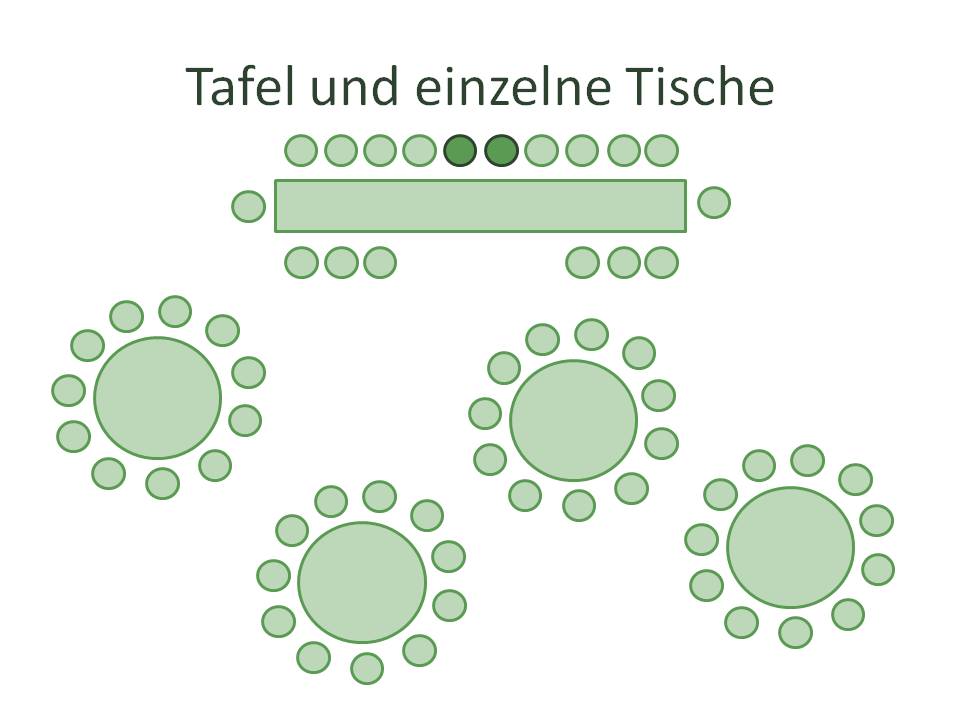 Hochzeit Sitzordnung
Aufgabe 5: Rette den Baum
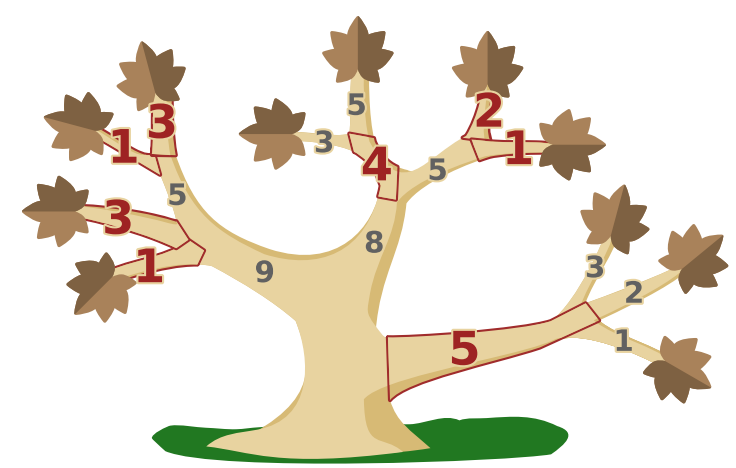 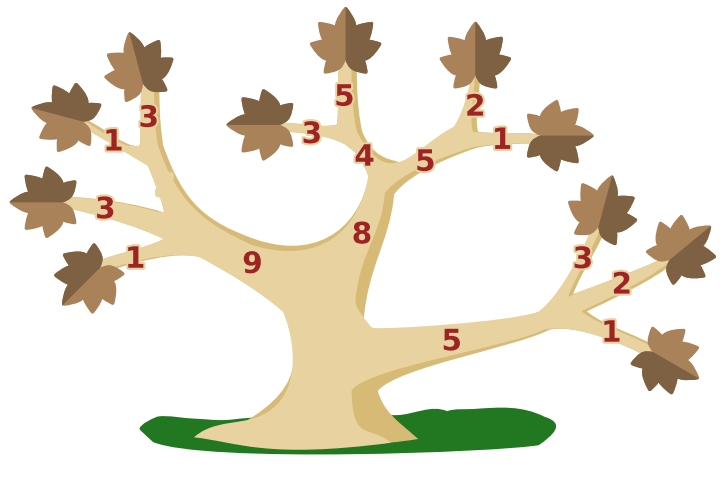 Zahl: Dauer zum sägen des Astes
Alle Blätter müssen weg!
 Schnellste Variante?
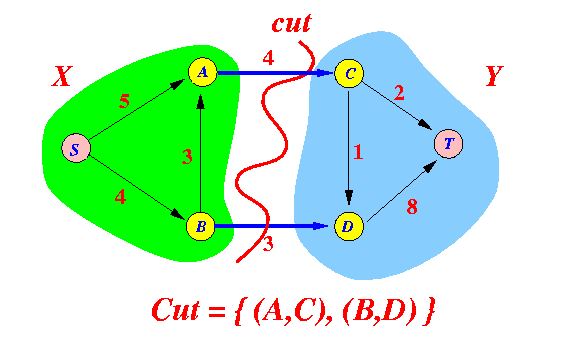 Das ist Informatik

 Bäume: Eine Datenstruktur der Informatik	    Ein Spezialfall von allgemeinen Graphen
 Minimaler Schnitt: 
       Teile den Graph in zwei Teilgraphen bei minimalen Kosten

Anwendung: 	Flussnetzwerke (Wasser & Daten)
Min-Cut Problem
Aufgabe 6: Bibliothek
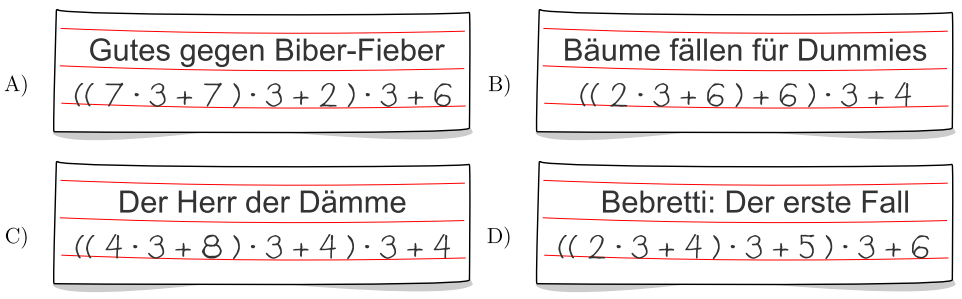 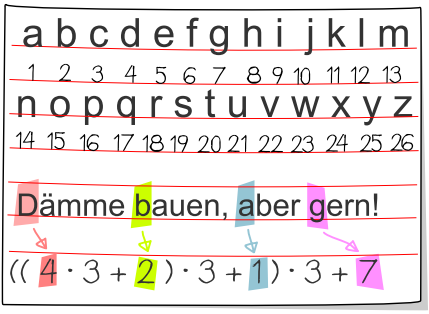 Alphabet-Pos des ersten Buchstaben jedes Wortes
Vor Addition den bisherigen Wert mit 3 multiplizieren
 Bei welcher Berechnung ist ein Fehler drin?
Das ist Informatik

 Hash-Funktionen: 	
       Algorithmen, zum Bestimmen von Speicherorten direkt aus den Daten
       «Gute» Hash-Funktionen generieren selten Kollisionen!
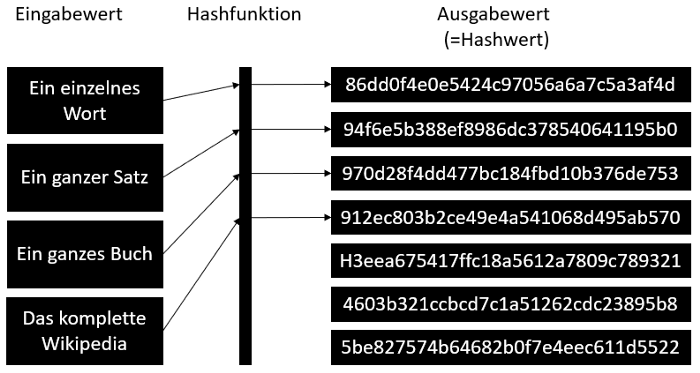 Hashfunktionen
Aufgabe 7: Fliesenmuster
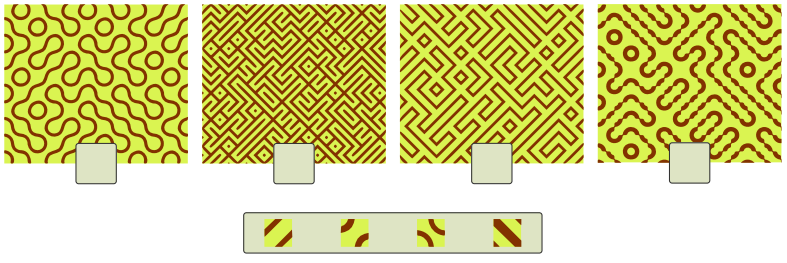 C          D         A          B
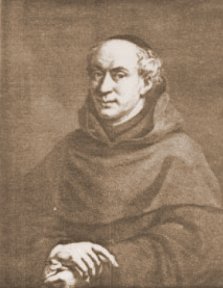  Ordne die Muster den richtigen Fliesen zu!
Das ist Informatik

 Truchet-Kacheln: Kacheln mit mehreren gleichen Seiten   Beliebige Kombination ergibt spannende Muster 

 Einfache Bausteine ergeben komplexe Muster

In Computerspielen: Labyrinthe oder Dekorationen erstellen
Sébastien Truchet
(1657-1729)
Aufgabe 8: SOS aus den Bergen
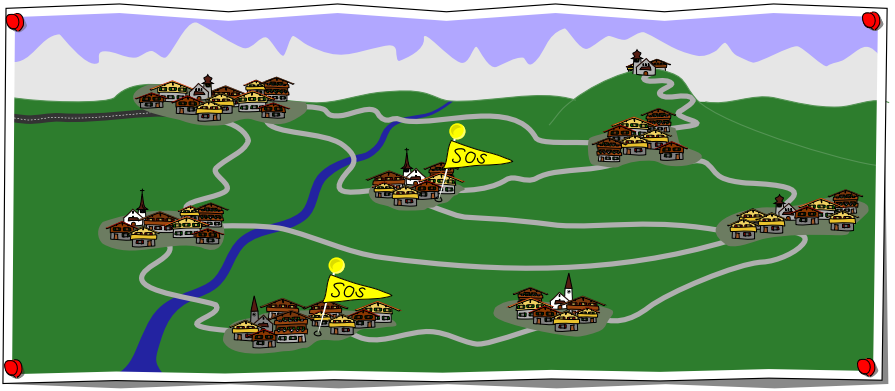 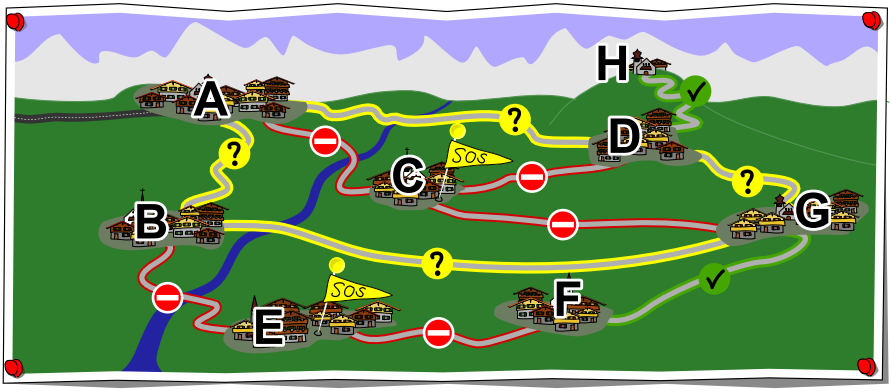 Welche Strassen sind…
Befahrbar / nicht befahrbar / unbekannt, ob befahrbar?
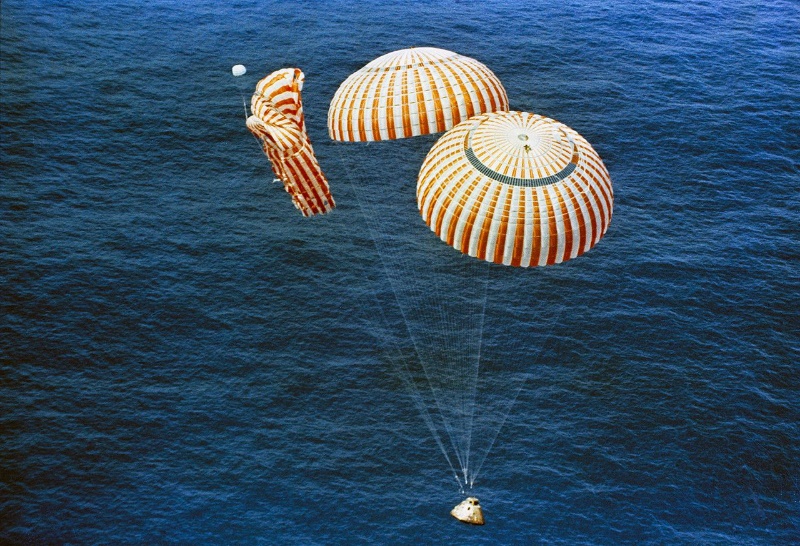 Das ist Informatik

 Redundanz:  Sicherheitsmassnahmen zum Verhindern von Ausfällen.
        Mehrere Pfade zu demselben Endknoten

Anwendung: Computernetzwerke
Redundanz
Aufgabe 9: Schichte nach Dichte
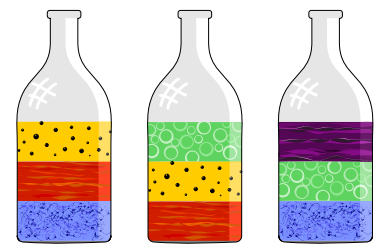 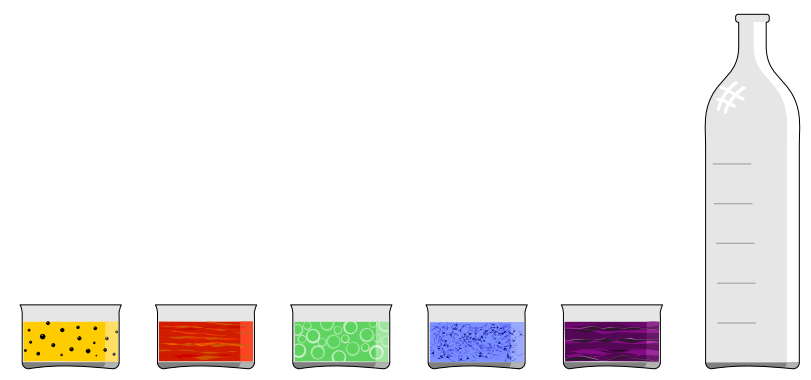 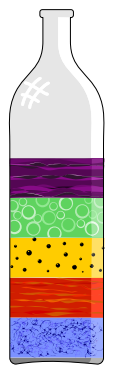 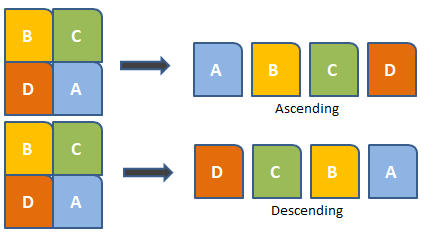 Das ist Informatik

 Topologisches Sortieren: 
      Sortieren von Stoffen anhand ihrer Dichte

 Sortieren von Daten: 
      Eine zentrale Aufgabe in der Informatik
Mögliche Sortierverfahren
Aufgabe 10: Es pressiert
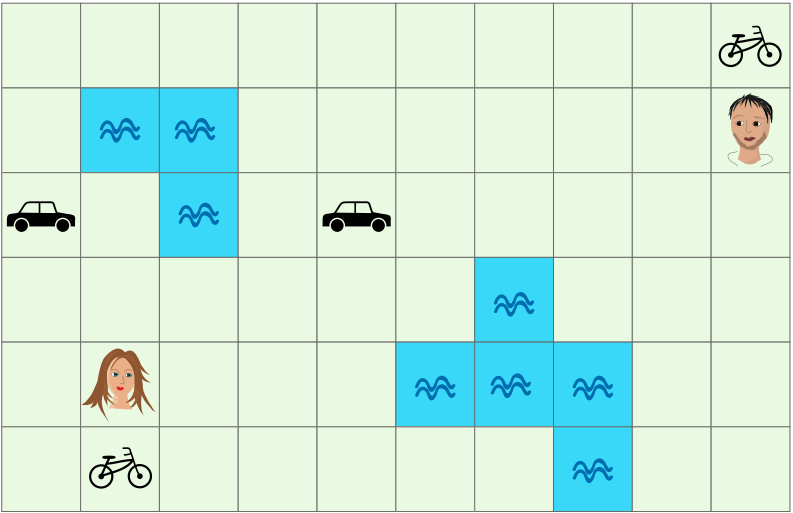 Wie lange dauert es mindestens, bis sie sich treffen?
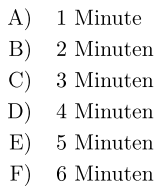 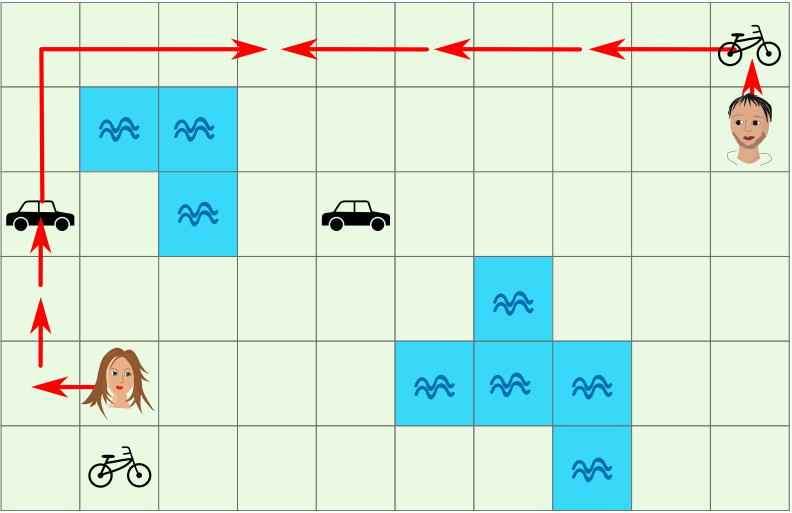 Felder pro Minute: zu Fuss 1 / Fahrrad 2 / Auto 5
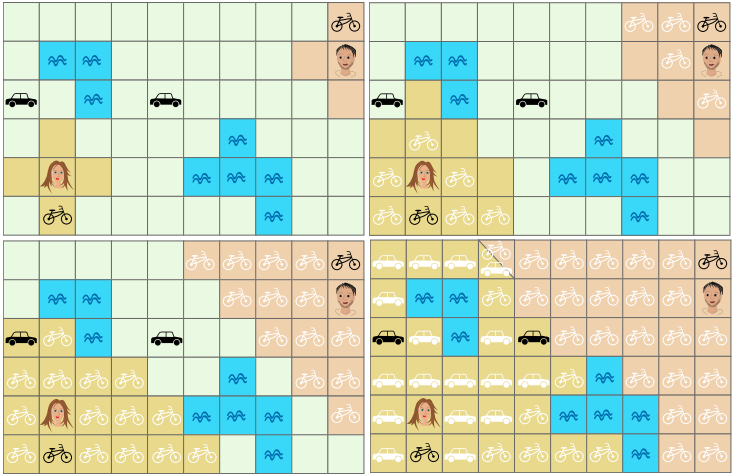 Das ist Informatik

 Breitensuche
       Algorithmen für diese Art von Problemen verwenden
       meistens die Breitensuche als Vorgehensweise!
 Branch and Bound
       Alternative, die Teillösungen verwirft, wenn sie sichtlich
       keine bessere Lösung erbringt.
Breitensuche für diese Aufgabe
Aufgabe 11: Theklas Netze
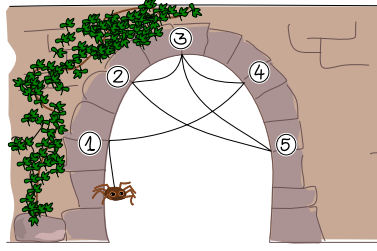 Faden von x nach y  ein Kreuz bei Spalte x / Zeile y
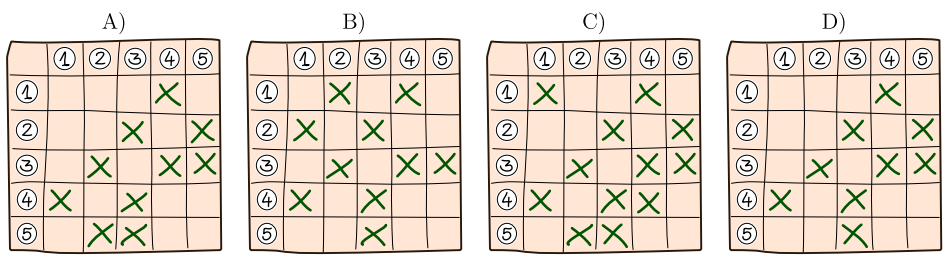 Das ist Informatik

 Graphentheorie:  Das Spinnennetz kann als Graph gesehen werden
 Adjazenzmatrix: 
       Die Darstellung rechts entspricht einer Adjazenzmatrix
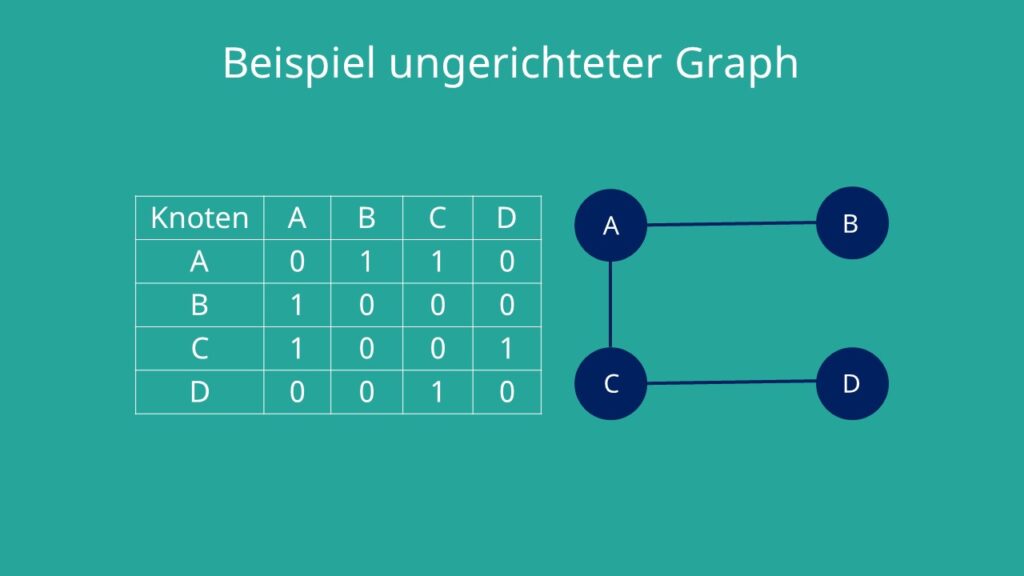 Darstellung von Graphen
Aufgabe 12: Frucht auf Frucht
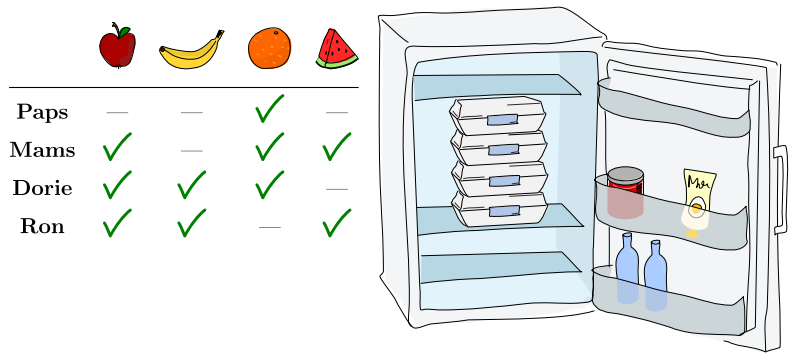 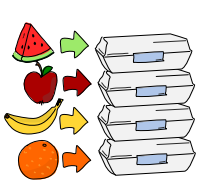 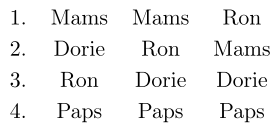 Mams geht vor Dorie & Paps sicher als Letzter
 Jeder soll eine Box mit Frucht haben, die er mag
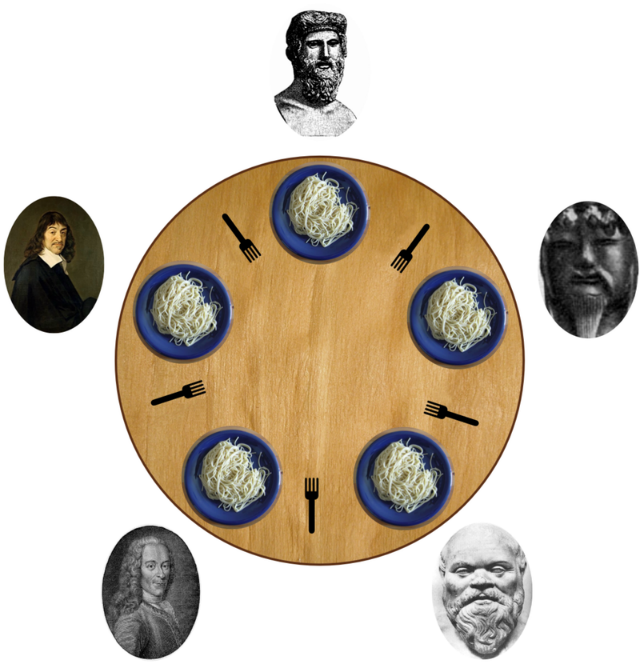 Das ist Informatik

 Reihenfolge ist in der Informatik sehr wichtig!
 Deadlocks können vorkommen, wenn 2 Prozesse auf
       Antworten des anderen warten
Philosophenproblem
Aufgabe 13: Kletteräffchen Koko
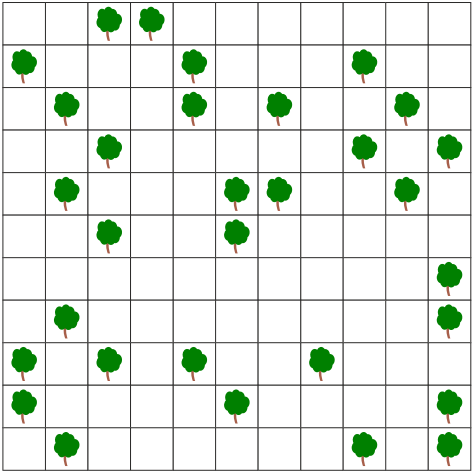 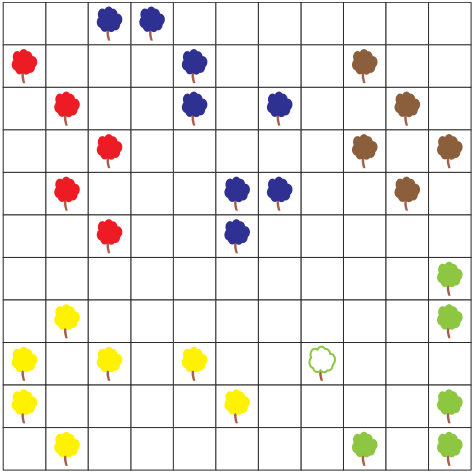 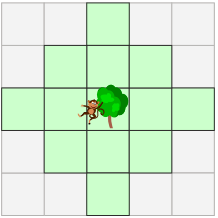 Blaue Gruppe!
Grösste Gruppe ohne Bodenberührung?
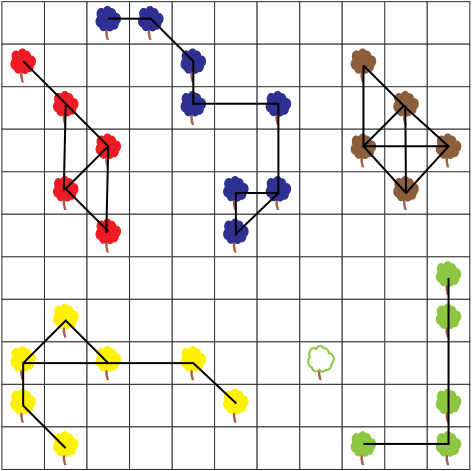 Das ist Informatik

 Graphentheorie: Knoten: Bäume / Kanten: mit einem Sprung erreichbar
 Zusammenhangskomponenten 
      Ein Teilgraph, in dem es einen Pfad von jedem Knoten
      zum Anderen kommt
Zusammenhangskomponenten
Aufgabe 14: Verflixte Pulte
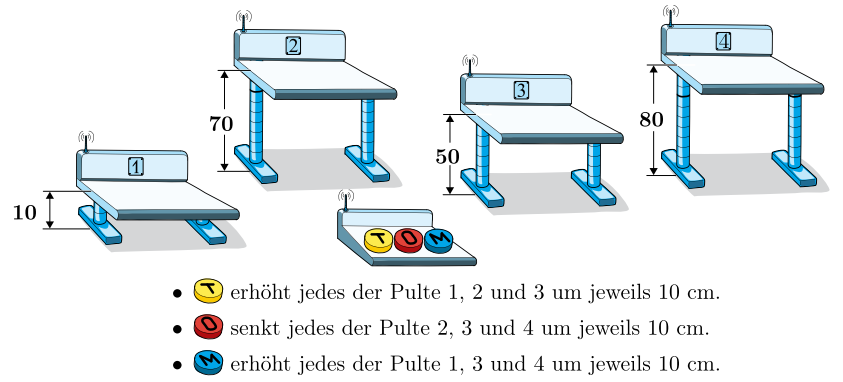 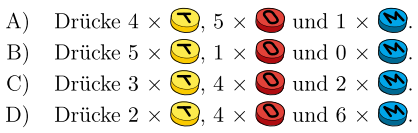  Alle Pulte sollen auf 60cm gestellt werden
Das ist Informatik

 Diskrete Optimierung: Gegebene Einschränkungen
       Gesucht: Reihe von Aktionen zum Erreichen eines Zustands
 Formulierung als lineares Gleichungssystem
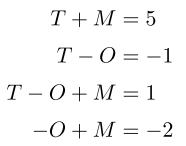 Aufgabe als lineares Gleichungssystem
Aufgabe 15: Murmelband
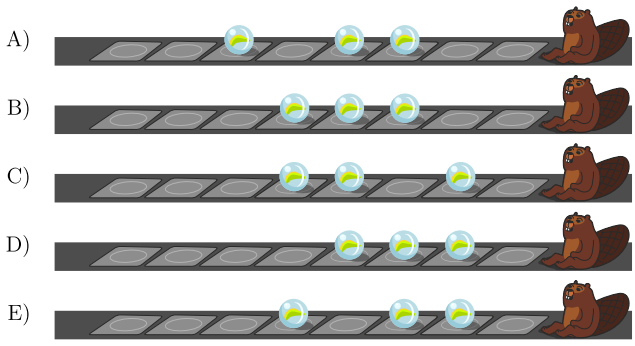 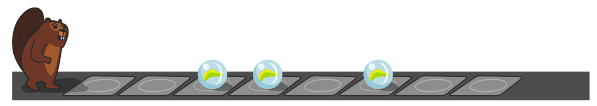 Hat Biber Hände frei  er hebt Murmel auf
Hat Biber Murmel und kommt auf leeres Feld Murmel ablegen
Hat Biber Murmel und kommt auf ein Feldmit Murmel  geht mit Murmel weiter
Das ist Informatik

 Endliche Automaten: Strikte Regeln für das Erzeugen von Sprachen 
Entscheidend bei der Entwicklung von Programmiersprachen 
Anwendung:  Mustererkennung
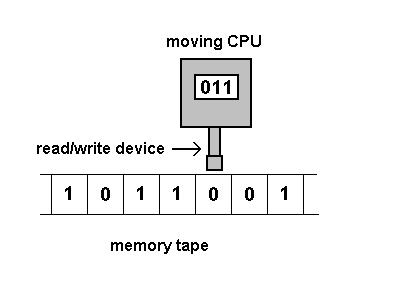 Turingmaschine
Fragen?
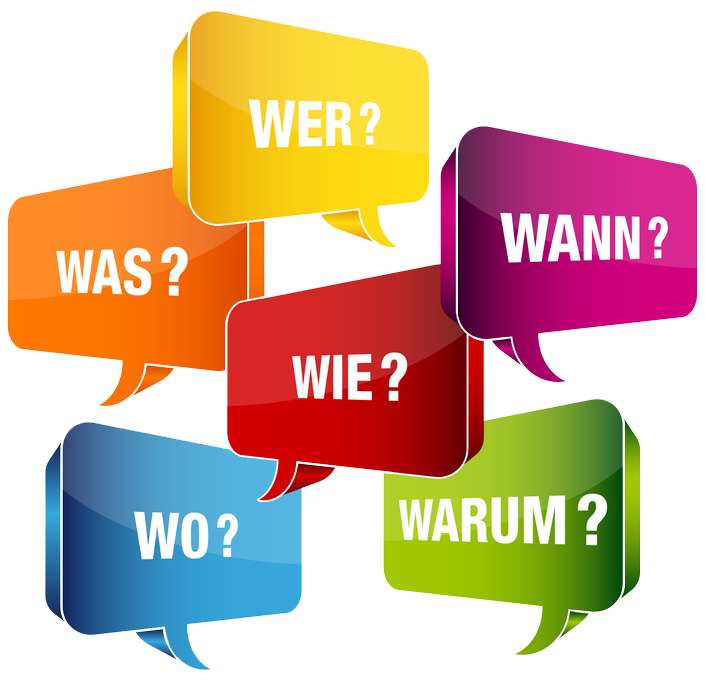